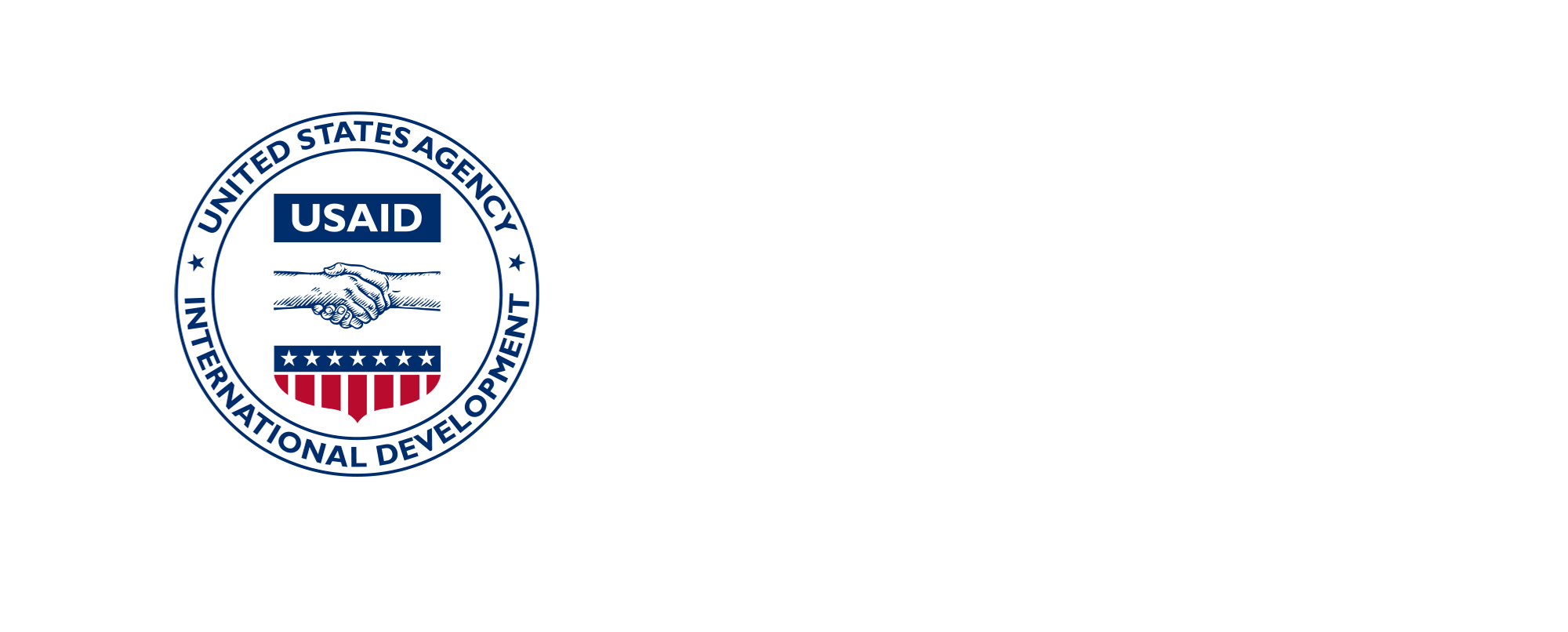 PAQUETE DE SOLUCIÓN DE ESTRATEGIA FINANCIERA
NOMBRE DE LA OSC
7/30/20`1
1
Administración financiera y presupuestos
Objetivo
Definir…
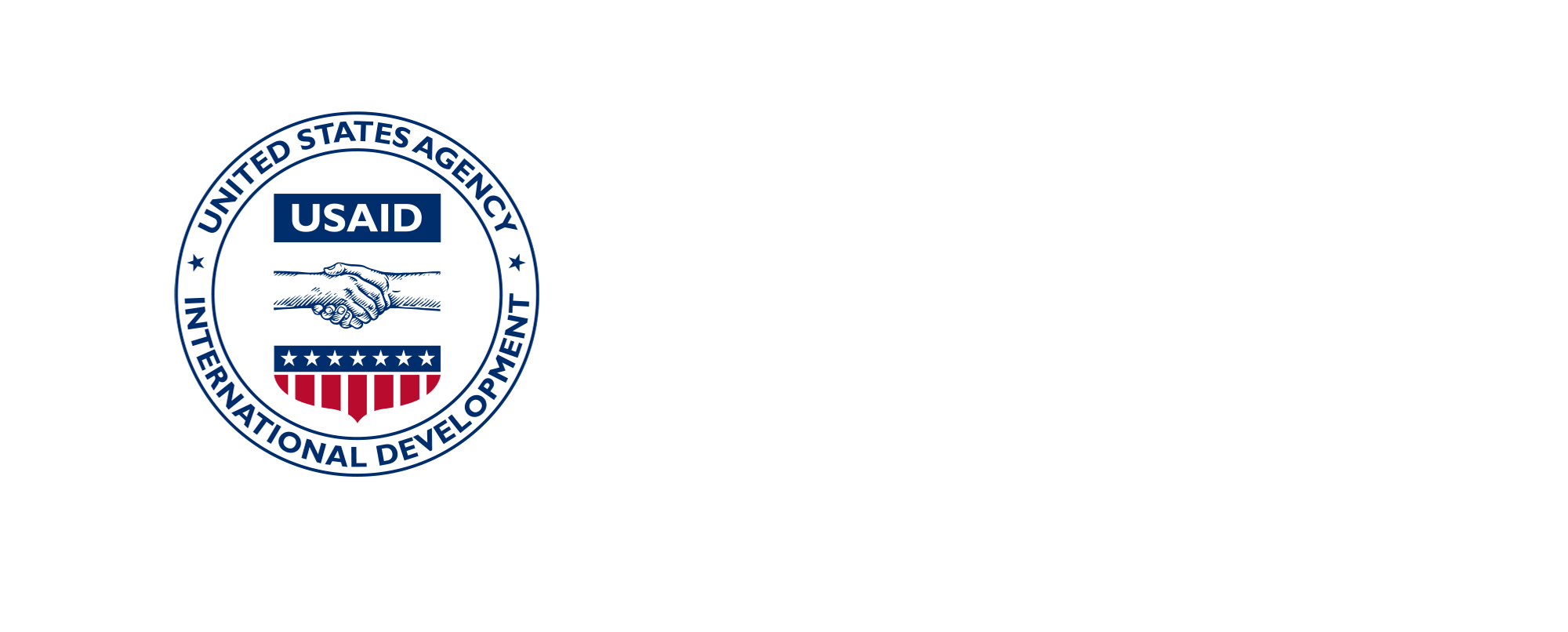 7/30/20
2
Contenido
Políticas institucionales de administración y finanzas
Administración financiera
Presupuestos
Formatos administrativos, plantillas de presupuestos e informes financieros
Integración al Manual
7/30/20
3
Estructura de la sesión
Primera media hora de sesión:
Revisaremos el plan de trabajo para el fortalecimiento institucional de la estrategia financiera.
Administración financiera
Presupuestos
Segunda hora de sesión:
Formulación de la administración financiera en la OSC y de los presupuestos.
Integración de documentos para el seguimiento financiero.
Avances y compromisos.
7/30/20
FOOTER GOES HERE
4
IMPORTANCIA DEL PRESUPUESTO EN LA ADMINISTRACIÓN FINANCIERA
Antes de comenzar a hablar directamente del presupuesto es importante contextualizar la importancia de la administración financiera dentro de las Organizaciones de la Sociedad Civil, por definición, la Administración Financiera, consiste en la planificación de los recursos económicos, cuida los recursos de la Organización, para definir y determinar cuáles son las fuentes de dinero más convenientes, para que dichos recursos sean aplicados en forma óptima, y así poder asumir todos los compromisos económicos de corto, mediano y largo plazo; expresos y latentes, que se presenten, reduciendo riesgos la eficiencia de los recursos y la satisfacción de los involucrados.
7/30/20
FOOTER GOES HERE
5
FUNCIONES Y OBJETIVOS DE LA ADMINISTRACIÓN FINANCIERA
Determinar la viabilidad de las fuentes de dinero (operacionales y de financiación)
Analizar oportunidades financieras
Presupuestar y proyectar
Controlar los recursos económicos
Gestionar impuestos
Maximizar utilidades

Todas estas funciones deben desarrollarse en aras de garantizar la permanencia y el crecimiento de la organización.
7/30/20
FOOTER GOES HERE
6
Presupuesto, Integración y Participantes
La herramienta clave para la administración financiera es el Presupuesto: Documento en el que se definen las fuentes y aplicaciones de los recursos económicos, por lo que se divide en presupuesto de ingresos y presupuesto de egresos.
Un presupuesto es el cálculo que se realiza con anticipación tanto de los ingresos como de los gastos de una empresa, una organización, una entidad pública, un estado, o simplemente de la economía familiar, que tiene por misión determinar a grandes rasgos el nivel de erogaciones que se podrán realizar, teniendo en cuenta:
Los ingresos 
los egresos
7/30/20
FOOTER GOES HERE
7
EL PRESUPUESTO COMO HERRAMIENTA DENTRO DE LA ESTRATEGIA FINANCIERA
El presupuesto como factor de planificación y control expresado en términos económicos financieros dentro del marco de un plan estratégico es capaz de ser un instrumento o herramienta que promueve la integración en las diferentes áreas que componen a la organización. Se manifiesta expresado por medio de programas establecidos para su cumplimiento en términos de una estructura claramente definida para este proceso.
El presupuesto representa la última etapa, es decir la de evaluación y control expresada en términos cuantificables (económico – financieros) de las diversas áreas o unidades de la organización como parte de sus planes de acción a corto plazo (generalmente 1 año) todo esto enmarcado dentro del plan estratégico adaptado inicialmente por la empresa y determinando por la alta dirección.
7/30/20
FOOTER GOES HERE
8
Presupuesto, Integración y Participantes
Es importante tomar ciertos elementos que determinan la realización de los planes anuales tales como:
 Proyectos sociales
Funciones administrativas
Todos los recursos tangibles 
Y los colaboradores que llevan a cabo cada una de las actividades.
7/30/20
FOOTER GOES HERE
9
Pasos para elaborar un Presupuesto
A) Definir qué actividades se van a realizar, que área de la organización  personal las va a llevar a cabo y que materiales o herramientas se necesitarán.
B) Deben realizarse las estimaciones de los costos y gastos  correspondientes y al pago del personal de operación.
C) El siguiente paso es que cada área de la organización tenga definidos los dos puntos anteriores se deben reunir las diferentes áreas para afinar detalles y modificaciones.
D) Una vez revisado y aprobado cada área dentro de la Organización debe realizar un calendario de actividades en el cual se calendaricen los proyectos prospectados, se debe de establecer una persona encargada de dar seguimientos a dicha calendarización.
7/30/20
FOOTER GOES HERE
10
Pasos para elaborar un Presupuesto
E) Se deben reunir nuevamente las diferentes áreas con sus respectivos calendarios y para empatar con las demás y programando con el encargado de administración los recursos para la operación de cada actividad de la fecha planeada.
F) Ya coordinados los calendarios de actividades de las diferentes áreas dentro de la asociación, el encargado de manejar los fondos debe hacer su planeación e integrar estos gastos al presupuesto de ingresos de la organización.
G) La siguiente actividad es Planear con el área contable el Presupuesto anual de la OSC.
7/30/20
FOOTER GOES HERE
11
Control presupuestal
El presupuesto no se debe poner por encima de la realidad, es decir no se puede tomar el presupuesto como la realidad que debe imperar en la organización, sino como una medida calculada sobre la base de ciertas variables claves, estimando como se desarrollarán las actividades en un momento determinado. El presupuesto debe tener una integración vertical y una integración horizontal.
VERTICAL: Actúa en el sentido de la conformación del organigrama de la organización
HORIZONTAL: Se da en el sentido operativo, por tanto, se van incorporando sucesivamente el proceso de elaboración del presupuesto, los registros de la contabilidad que reflejan la realidad operativa, y por último el control presupuestario.
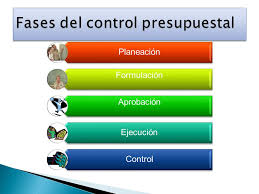 7/30/20
FOOTER GOES HERE
12
Control presupuestal
El presupuesto representa la última etapa, es decir la de evaluación y control expresada en términos cuantificables (económico – financieros) de las diversas áreas o unidades de la organización como parte de sus planes de acción a corto plazo (generalmente 1 año) todo esto enmarcado dentro del plan estratégico adaptado inicialmente por la empresa y determinando por la alta dirección.
7/30/20
FOOTER GOES HERE
13
Ciclo presupuestario
Dentro del ciclo presupuestario se van a dar una serie de etapas sucesivas, interrelacionadas entre sí que van a estar amoldadas de acuerdo con el tipo de negocio, estilo de dirección e influenciados de acuerdo con el entorno que terminaron plasmándose en la adopción de una cultura organizacional. Estas fases o etapas se dan a partir de:
a. El marco establecido por la alta dirección hacia los centros de dirección para la elaboración de sus planes de acción, programas y presupuestos.
b. Los centros de responsabilidades establecidos por cada unidad de operación y para lo cual se programan las actividades presupuestarias dentro del plazo establecido por la alta dirección.
c. La coordinación y negociación de los miembros de las áreas de cada actividad para su ejecución de acuerdo con la experiencia adquirida en anteriores procesos presupuestarios, así como a las contingencias que puedan plantearse.
d. La aprobación por parte de la alta dirección, luego de los ajustes necesarios al finalizar el proceso de elaboración presupuestal de las unidades operativas, siguiendo la estructura formal por las personas encargadas de establecer la conexión entre los centros de responsabilidad y los altos montos.
e. El seguimiento necesario para establecer el grado de precisión entre lo proyectado dentro del presupuesto y lo real que permitirá corregir en el futuro las fallas o equivocaciones que pudieron haberse cometido.
7/30/20
FOOTER GOES HERE
14
Importancia del presupuesto
El presupuesto se considera la herramienta por excelencia de la administración financiera
a. Obliga a la planeación
b. Proporciona los criterios para la evaluación del desempeño

Ventajas Del Presupuesto
Para que un presupuesto cumpla su cometido es importante que  emita reportes dentro de los cuales se mida el desempeño de la Organización y este basado en la realidad.
a. Obliga a la planeación
b. Proporciona los criterios para la evaluación del desempeño
7/30/20
FOOTER GOES HERE
15
Propuesta de los formatos administrativos y plantilla financiera
FORMATO. Plantilla de presupuesto organizacional

FORMATO. Plantilla de presupuesto por proyecto
7/30/20
FOOTER GOES HERE
16
Estrcutura del Manual de procedimientos administrativos y financieros Red Mesa de Mujeres
Introducción
Reconocimiento del Manual
Administración financiera
Presupuestos
7/30/20
FOOTER GOES HERE
17